PBC HIV CARE Council 2024-2025   Working Together: Effective Committees and CC/PB MeetingsNeeta Mahani – PBC HIV CARE Council Coordinator 810 Datura Street West Palm Beach, FL- 33401Email- Nmahani@pbcgov.orgPhone- 561-355-4708
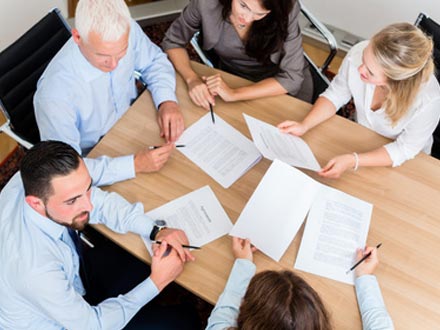 Topic 1: CC/PB Operations
Importance of Operations
Working Effectively in Committees
Successful CC/PB meetings
Role of the Chair in Successful Meetings
Recognize the importance of meetings
Work closely with CC support staff to plan the meeting
Help develop and fully understand the agenda
Be sure needed materials are provided – and where possible projected during the discussion
Be sure materials that might be needed for reference (e.g., Bylaws, policies & procedures) are readily available
Role of the Chair, cont.
Be sure meetings are open, accessible & welcoming, and provide an opportunity for public comment
Establish and consistently enforce a Code of Conduct for everyone present
Manage and facilitate the meeting – set a positive, tone, maintain order, and encourage active  participation
Learn from experience – ask for advice in improving meetings
Help ensure that minutes are completed, reviewed, approved, and posted promptly
Topic 2: Preparing and Supporting CC/PB Officers
Leadership Roles
Skills for Officers
Officer Training and Support
5
Training Objectives
Following the training, participants will be able to:

Describe the typical responsibilities of CC/PB and committee Chairs, Co-Chairs, and Vice Chairs
Identify at least 4 key knowledge areas for CC/PB officers
Identify at least 4 important skills for officers as CC/PB leaders
Describe the types of orientation and training typically needed by CC/PB officers
Describe a process and strategies for providing orientation and ongoing training and support for PC/PB officers, including new leaders
CC/PB Leadership Roles
HRSA/HAB Expectations for Officers
Officer Roles
Who Are the CC/PB Officers?
CC/PB Chair, Co-Chairs, and/or Vice-Chairs
Committee Chairs, Co-Chairs, and/or Vice-Chairs
Sometimes other PC/PB officers – elected or appointed:
Secretary
Treasurer
Executive Committee typically includes most or all officers
Usually includes at least one officer from each committee
May also include at-large members, often consumers
HRSA/HAB Expectations for CC/PB Chairs/Co-Chairs
The PC/PB may not be chaired solely by an employee of the recipient [p 148]
The Chair may be appointed by the CEO or elected by the CC/PB [p 103]
Chairs/Co-Chairs must reside within the boundaries of the EMA/TGA [p 120]
Chairs/Co-Chairs benefit from development of skills for facilitation and how to chair a successful meeting [p 244]
					–  Part A Manual
HRSA/HAB Expectations for CC/PBChair/Vice-Chairs, cont.
Sign the letter of assurance (CC) or concurrence (PB) included in the annual Part A application [p 51]
At meetings, help ensure that everyone is heard, the agreed-upon process for running meetings is followed, and time limits are placed on discussion [p 206]
Review and certify the accuracy of the detailed minutes of each CC/PB meeting [p 95]
Help review and manage conflict of interest [p 151]
					–  Part A Manual
Differentiating Chair, and Vice- Chair Roles
Chair – the leader of the CC/PB or committee, elected or appointed
Vice-Chair – the number two leader of the CC/PB or committee, who fills in for the Chair when needed and carries out assignments from the Chair
Sometimes automatically becomes the next Chair
Typical Roles for CC/PB Chairs
Develop meeting agendas
Chair and facilitate meetings
Assign tasks to committees
Ensure that the agreed-upon meeting process, policies and procedures, and agenda are followed
Request needed support: data, staffing
Set deadlines and timelines and monitor progress on work plan
Help direct the work of the CC/PB support manager
May also:
Establish work groups or committees
Appoint members to committees
Typical Roles for Committee Chairs
Develop committee agendas
Chair and facilitate committee meetings
Ensure that the agreed-upon meeting process, policies and procedures, and agenda are followed
Work with CC/PB support staff to plan committee meetings and identify data, materials, staffing needs
Ensure development of committee work plan and monitor progress/timelines
Ensure training & mentoring for committee members
Help prepare/review work products/reports
Work collaboratively with other committees
Represent/report for the committee at Executive Committee and PC/PB meetings
Typical Roles for Vice-Chairs
Share all the roles of the Chair
Often means:
Chairing meetings every other month
For CC/PB Vice-Chairs
Monitoring the work of committees, with half the committees assigned to each Co-Chair
Sharing or dividing other roles, such as representing the CC/PB in the community
Typical Roles for CC/PB or Committee Vice-Chairs
Chair the CC/PB or committee or carry out other tasks when the Chair is absent or unavailable
Carry out assignments on behalf of the Chair
Attend meetings of assigned committees
Represent the CC/PB or committee externally
Chair a subcommittee or work group
Become Chair or Acting Chair if a Chair leaves the CC/PB before completing the term
Prepare for becoming the Chair when the current Chair “terms out” – part of succession planning
Quick Activity H: Chairs and Vice-Chairs
Your CC/PB has always had a Chair and a Vice-Chair, and the Vice-Chair almost always becomes the next Chair. However, 2 recent Chairs have left the CC/PB before the end of their terms. One Vice-Chair had received very little training or mentoring before taking on the new role – the Chair was very engaged and didn’t delegate anything. Your current Chair just got a new job and says it’s just too much to do all the work alone. In addition, you have only had 1 consumer Chair or Vice-Chair in the past 6 years. Several members are urging changes to the Bylaws so that 1 of the 2 top officers is always a consumer or other PLWH. 
What are the benefits and disadvantages of Vice-Chairs? What might the CC/PB do and why?
Roles of PC/PB Officers in Engaging Members
Help recruit members, sometimes including non-CC/PB members
Orient, train, and help mentor new members
Motivate members to participate/contribute actively
Provide a welcoming environment for members
Identify concerns/problems that may negatively affect member participation and help find solutions
Actions for Officers to Avoid
Holding a meeting when there are no tasks to complete
Making decisions without consulting PC/PB or committee members
Favoring some members over others or allowing a few members to dominate discussion
Allowing unlimited discussion
Making any member feel uninformed or unvalued
If parliamentary procedure is in use:
Advocating for a particular decision while chairing a PC/PB meeting 
Voting except when there is a tie
Skills for Officers
Knowledge Areas
Skill Areas
Quick Activity I: Skills for CC/PB Leaders
Based on your experience in HIV community planning:
What are the 2-3 most important skills for a CC/PB Chair or Vice-Chair?
What are the most important skills for a CC/PB committee Chair or Vice-Chair?
If they are different, why?
CC/PB Officer Knowledge Areas
RWHAP: RWHAP legislation, guidance, and history – especially Part A
Your EMA/TGA and Part A Program: Local epidemic, recipient agency, integrated/comprehensive plan, system of care, service priorities & funding allocations, service expenditures, HIV care continuum (linkage to care, retention in care, viral suppression), PLWH service needs, barriers, and gaps
CC/PB governance/operations: Bylaws, polices & procedures, committees, meeting rules and process, staffing.
CC/PB membership: Roster, vacancies, representation and reflectiveness, open nominations process
CC/PB status and plans: Annual calendar, CC/PB & committee work plans & status
CC/PB Officer Skill Areas
HIV community planning: Organizing and implementing key planning tasks, especially legislative roles of CC/PB
Communications: especially oral, but also concise written communications
Meeting rules/procedures: Using your CC/PB’s meeting chosen method of running meetings
Recipient relations: Working productively with recipient staff
CC/PB Skill Areas, cont.
Leadership and group process – as needed to:
Chair and facilitate meetings
Work well with members from diverse cultures & backgrounds
Motivate, engage, and support members
Manage public comment and input  
Establish and maintain a high-performing team
Analyze and resolve conflicts and other group-process issues
Implement truly inclusive planning
Oral Communications Roles and Skills for Running a Meeting
Communicate: Start the meeting, welcome new members, make introductions, address agenda, set the scene
Control: Maintain control, manage time, be flexible but keep to the agenda
Coax: Encourage full participation without anyone dominating; ask hard questions & raise hard issues
Compare: Summarize various views presented
 Clarify: Make sure everyone understands the discussion, and control jargon and technical terms
Oral Communications Roles and Skills for Running a Meeting, cont.
Support decision making: Ensure that decisions are made and that they reflect the CC/PB’s purposes, and ensure that decisions are recorded and have someone assigned to implement them
Guide: Remember your role in guiding the meeting, helping members work as a productive team, and managing time
End the meeting: Summarize decisions made, follow-up action needed, and focus items for the next meeting
Officer Training and Support
Initial Orientation and Training
Strategies for Training and Supporting Officers
Training and Support for CC/PB Officers
All officers should receive orientation immediately after election/appointment
Officers chosen to fill a vacated seat should receive immediate orientation 
New officers or officers who are relatively new CC/PB members should be offered additional orientation
All officers should receive additional training during their terms − as a group, based on roles, or as individuals 
Executive Committee meetings provide an opportunity for brief updates/training if all officers serve on that committee
Components of Initial Orientation & Training
General orientation should provide information on topics important for all officers, like:

Officer roles/position descriptions
HRSA/HAB expectations for CC/PBs and officers
CC/PB governance documents (Bylaws, policies and procedures)
CC/PB annual work plan
Role of officers with regard to the recipient
Responsibilities for consumer engagement
Expectations for officer collaboration
CC/PB staff support for officers
Training should cover skills like group process, team building, and planning/managing meetings
Suggested Strategies for Training and Supporting CC/PB Leaders
Orientation: Provide a structured, interactive orientation for new members immediately after their election, & before they chair their first meeting 
Self-assessments: Ask all new officers self-assess their knowledge & skills and identify most-needed orientation, training, and materials
Officer Development Plan: Prepare a concise but specific Officer Development Plan for the CC/PB each year that includes shared and individual needs and provides strategies and a timeline for planned officer development opportunities
Sample Format for an Annual Officer Development Plan
Strategies for Training and Supporting CC/PB Leaders, cont.
Budgeting of funds for officer development: Set aside some CC/PB support funds for officer training & support
Access to materials: Be sure all officers have quick access to needed documents
Use of Executive Committee meetings: Set aside time during Executive Committee meetings for quick, focused training session & information updates
Strategies for Training and Supporting CC/PB Leaders, cont.
Periodic sessions: Hold periodic training and consultation sessions for all officers or all committee and work group officers, to learn new tools, share experience, and address identified information or skill development needs
Mentoring: Arrange for former CC/PB officers or appropriate staff to serve as mentors or advisors to new officers, formally or informally
Strategies for Training and Supporting CC/PB Leaders, cont.
Continuing support from CC/PB support staff: Ensure access to needed information and materials, logistical and administrative assistance, and advice for meeting planning and follow up and for successful completion of other tasks
Strategies for Training and Supporting CC/PB Leaders, cont.
Other officer development: Think creatively in arranging other opportunities for officer development; for example:
Attendance at meetings or conferences that provide training, & sharing of new skills & tools with other officers
Observation of other HIV or other types of planning bodies that provide useful models – by attending personally or through electronic means 
Debriefings, including member feedback
Use of online training on group process or team building 
Access to materials & tools on leadership & group process
External Resources for CC/PB Officer Training and Support: Project Planning CHATT
Planning Council Primer – 2018 update
Part A Manual – 2022 update – especially:
Section X. Planning Council Operations 
Section XI. Planning and Planning Bodies 
PC/PB Training Guide
Sum Up
CC/PBs vary in the number and types of officers, their roles, and how they are selected
As the CC/PB’s leaders, both CC/PB and Committee officers need orientation, training, and support
Work Group also need training & support
Officers need a variety of knowledge and skills
Training needs are greatest for new officers, but veteran officers also benefit from training and can mentor others
CC/PBs benefit from implementing a structured process of officer orientation, training, and development opportunities
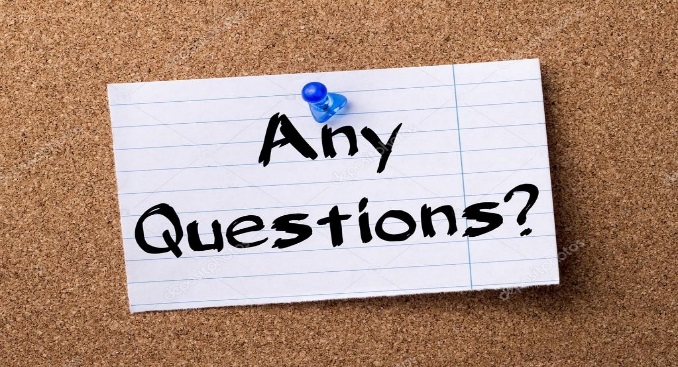 Neeta Mahani

Ryan White CARE Council Coordinator

810 Datura Street

West Palm Beach, Florida – 33401

Direct – (561) 355-4820

Email – Nmahani@pbcgov.org
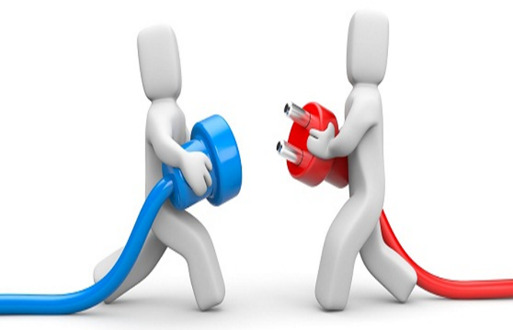